Государственное автономное образовательное учреждение дополнительного профессионального образования  «ИНСТИТУТ РАЗВИТИЯ ОБРАЗОВАНИЯ РЕСПУБЛИКИ ТАТАРСТАН»
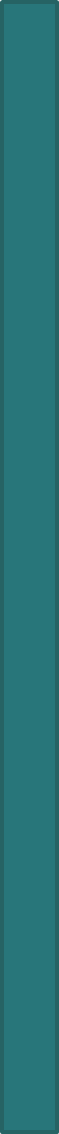 2.2. Система обеспечения профессионального развития педагогических работников
Гафурова Гульнара Идрисовна, 
начальник учебно-организационного отдела ГАОУ ДПО ИРО РТ
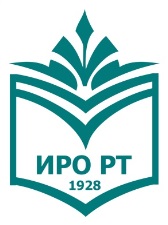 2.2. Система обеспечения профессионального развития педагогических работников
Трек 1. Плановое повышение профессионального мастерства педагогических работников
Содействие региону в реализации мер, направленных на создание и функционирование центров непрерывного повышения профессионального мастерства педагогических работников
Содействие региону в реализации мер по развитию «горизонтального обучения», наставничества и менторства
Содействие региону в реализации мер по вовлечению педагогов в экспертную деятельность
Содействие региону в проведении мероприятий, направленных на обновление дополнительных профессиональных программ
Содействие региону в реализации мер по развитию цифровой образовательной среды дополнительного профессионального образования педагогических работников
Трек 2. Устранение дефицита педагогических кадров
Полный управленческий цикл
   Трек 3. Повышение квалификации педагогических работников в рамках реализации приоритетных федеральных программ 
Содействие региону в проведении мероприятий по информированию педагогического сообщества о новых тенденциях в сфере образования, задачах и требованиях к профессиональной компетентности педагогических работников
Содействие региону в повышении квалификации педагогических работников в рамках реализации приоритетных федеральных программ
2
функция «меры в рамках регионального цикла»
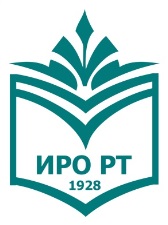 Принятие муниципальных мер в рамках реализации регионального управленческого цикла:
− фактическое обеспечение организации и реализации мер: 
информирование ОО о сроках и содержании, детализация проведения мероприятий в зависимости от муниципальных особенностей; 
− соответствие мероприятий региональному комплексу мер
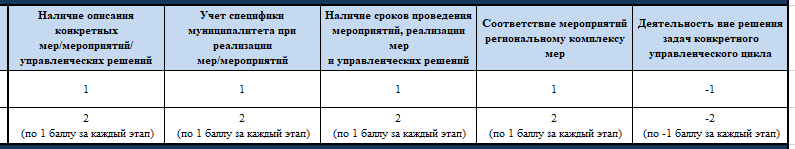 3
2.2. Система обеспечения профессионального развития педагогических работников
4
критерии оценки по полному управленческому циклуТрек 2. Устранение дефицита педагогических кадров
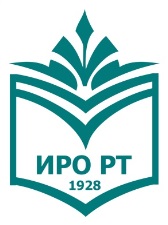 по выявлению кадровых потребностей в образовательных организациях муниципалитета
по осуществлению профессиональной переподготовки по образовательным программам педагогической направленности
по поддержке молодых педагогов/реализации программ наставничества педагогических работников
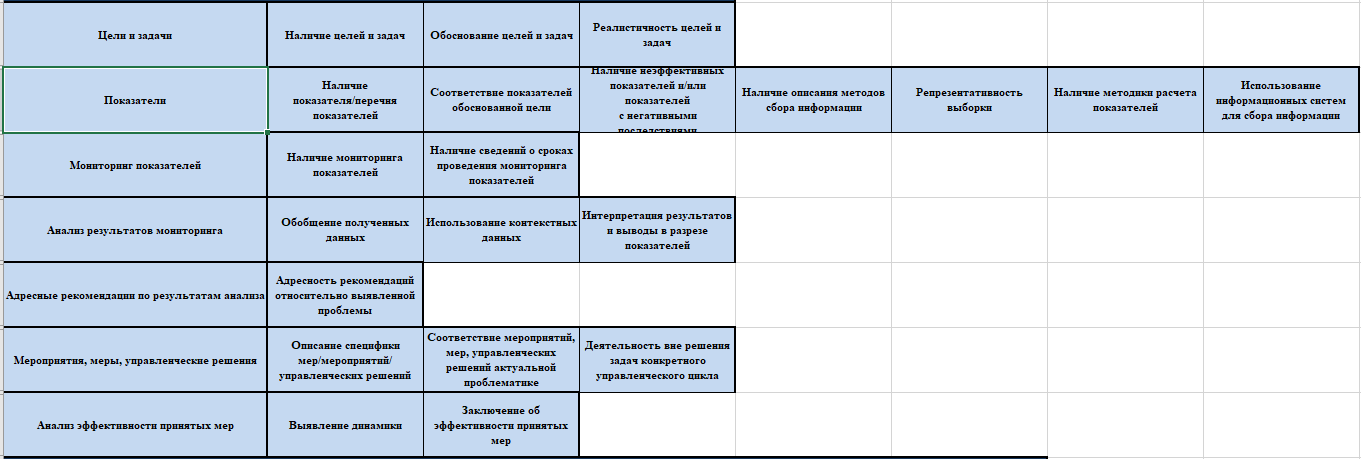 5
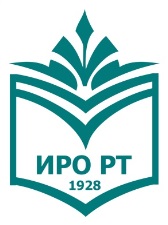 размещение документов
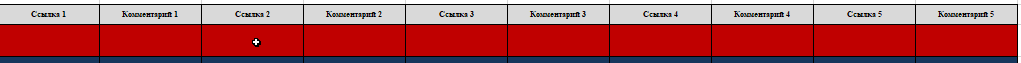 6
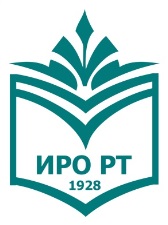 рекомендации и замечания по полному управленческому циклу
Нет понимания сути управленческого цикла (по документам), поэтому загружаются документы без логической последовательности этапов управленческого цикла. Нет связи между документами на муниципальном уровне: МСОКО, показатели, статистические данные, меры/мероприятия, управленческие решения. Все документ из разных мест с разным смыслом и содержанием.
Управленческий цикл по направлению 2.2. в 2022 году ещё не может быть полным, поэтому рекомендуется загрузить документы по данной позиции за 2021 год.
Документы по аттестации не соответствуют данному направлению мониторинга
Если есть необходимость в представлении региональных документов или документов организаций регионального уровня (ответ за запрос из ИРО и т.п.) необходимо первой страницей разместить свой документ (письмо).
Документы, кроме концептуальных, не могу быть позднее 2020 года.
При заполнении не соблюдается инструкция.
Одни и те же документы загружены в разные этапы мониторинга, поэтому управленческий цикл не сформирован .
7